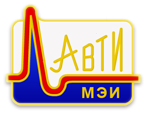 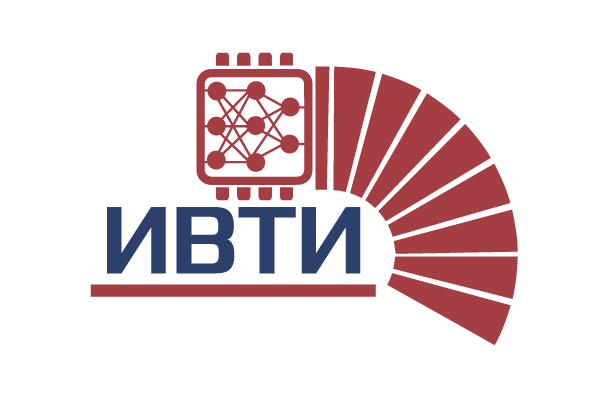 ПРИВЕТСТВУЕМ ВАС
в Институте Информационных и Вычислительных Технологий!
в одном из ведущих учебных заведений России в области ИТ
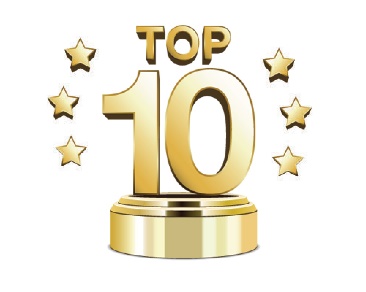 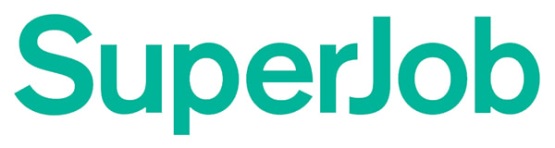 Список лучших вузов России по уровню зарплат выпускников в области ИТ
с 2016 по 2018 годы
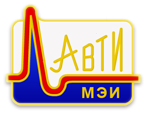 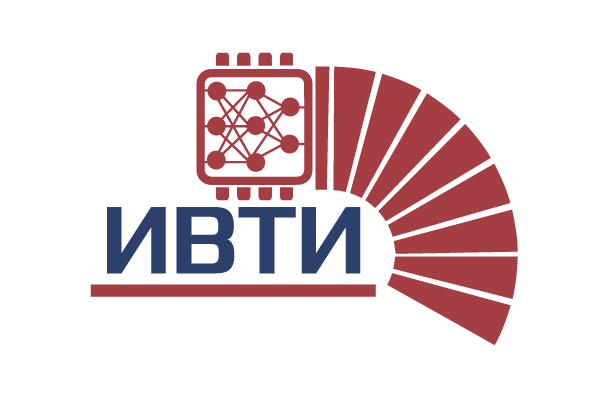 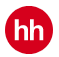 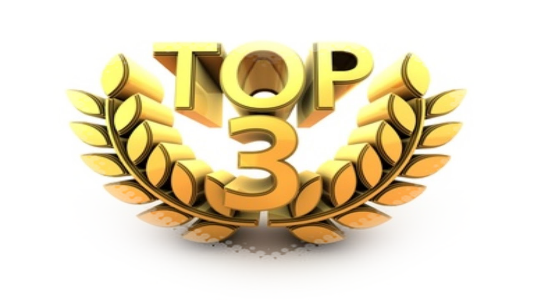 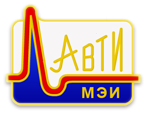 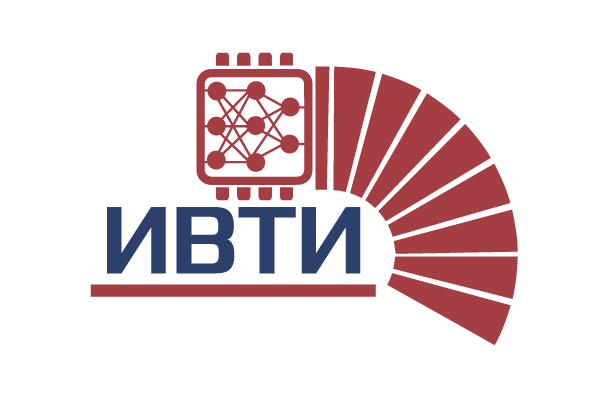 Структура ИВТИ
Кафедры
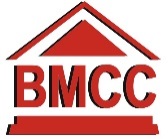 Вычислительных машин, систем и сетей
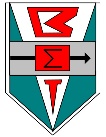 Вычислительных технологий
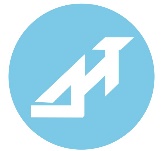 Диагностических и информационных технологий
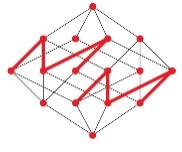 Математического и компьютерного моделирования
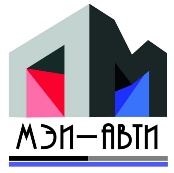 Прикладной математики и искусственного интеллекта
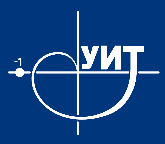 Управления и интеллектуальных технологий
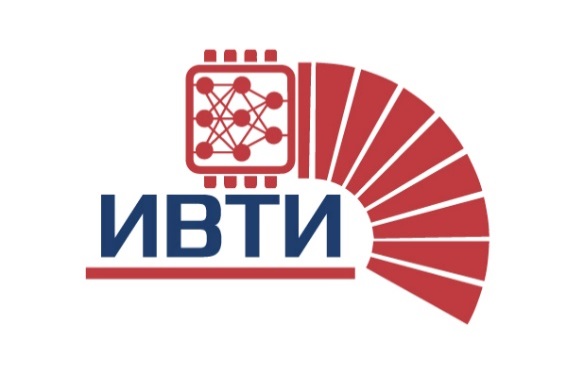 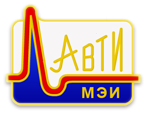 Программы магистратуры
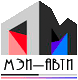 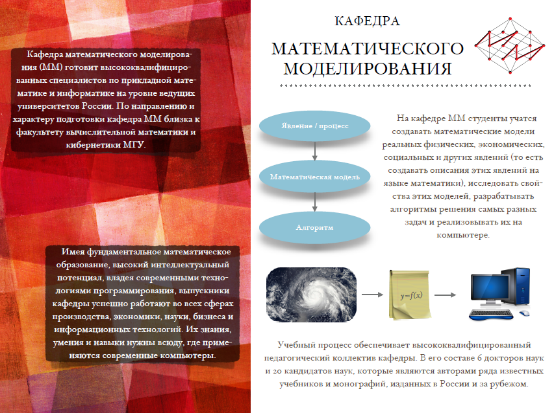 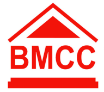 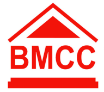 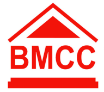 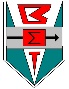 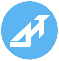 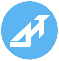 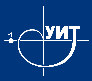 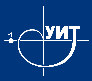 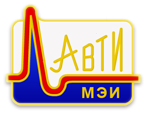 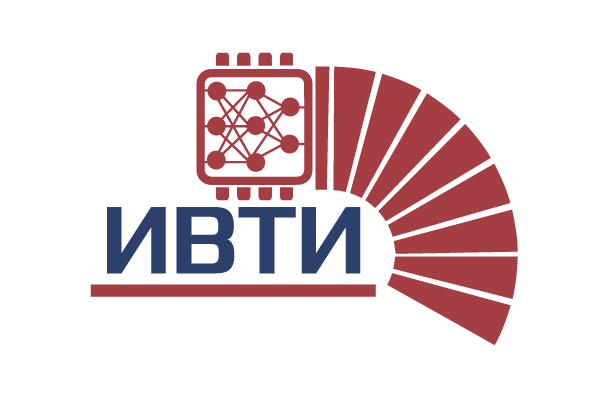 Программы бакалавриата
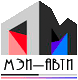 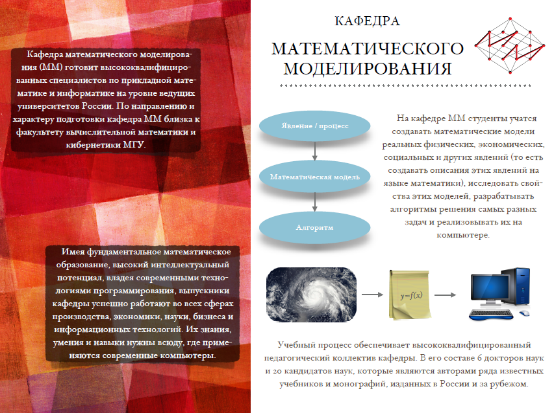 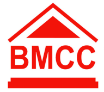 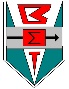 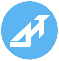 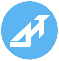 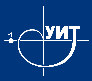 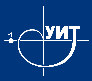 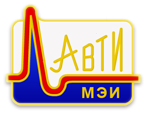 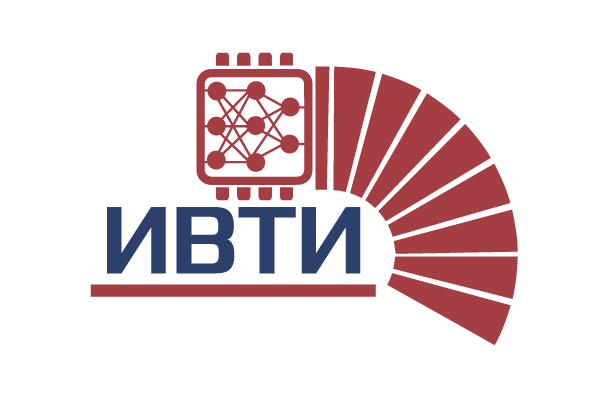 Программы двух дипломов
.
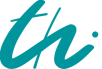 ​Ilmenau University of Technology (Germany)

​Lappeenranta University of Technology (Finland)

​Glyndwr University (UK)

Vietnam National University, Hanoi, (Vietnam)

Wroclaw University of Technology

North China Electric Power University
21 years
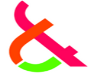 11 years
5 years
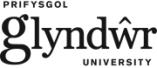 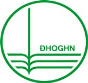 4 years
3 years
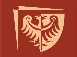 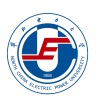 since 2018
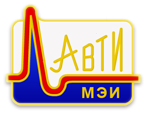 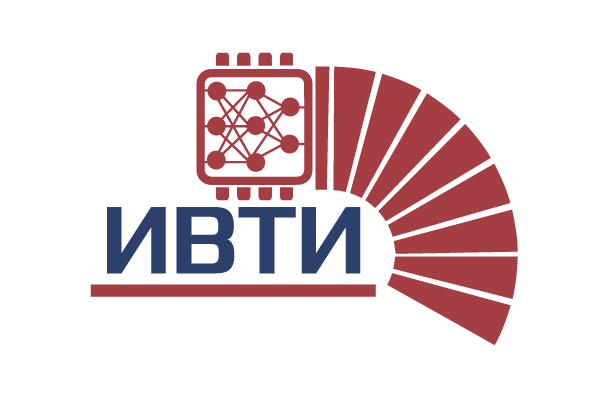 Партнеры и работодатели
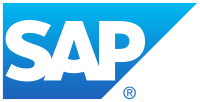 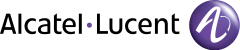 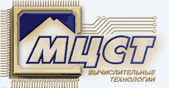 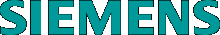 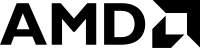 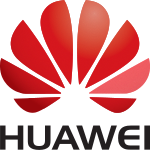 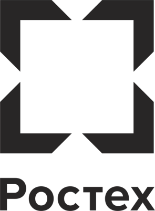 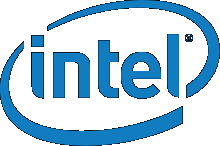 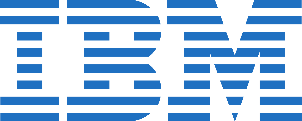 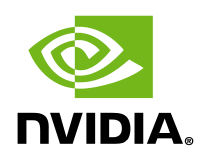 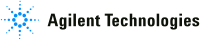 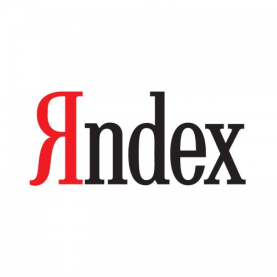 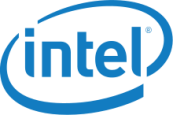 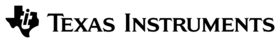 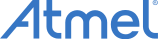 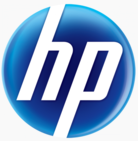 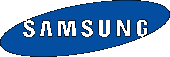 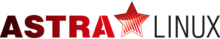 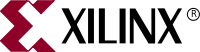 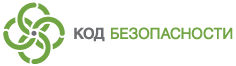 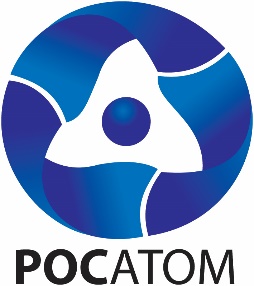 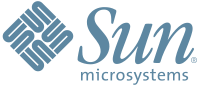 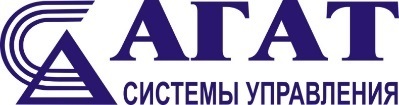 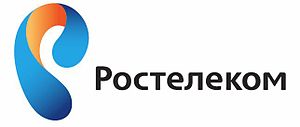 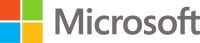 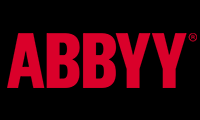 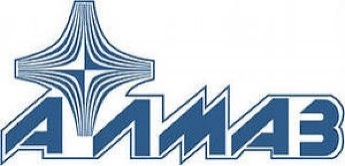 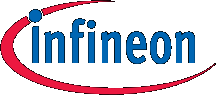 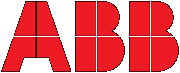 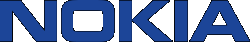